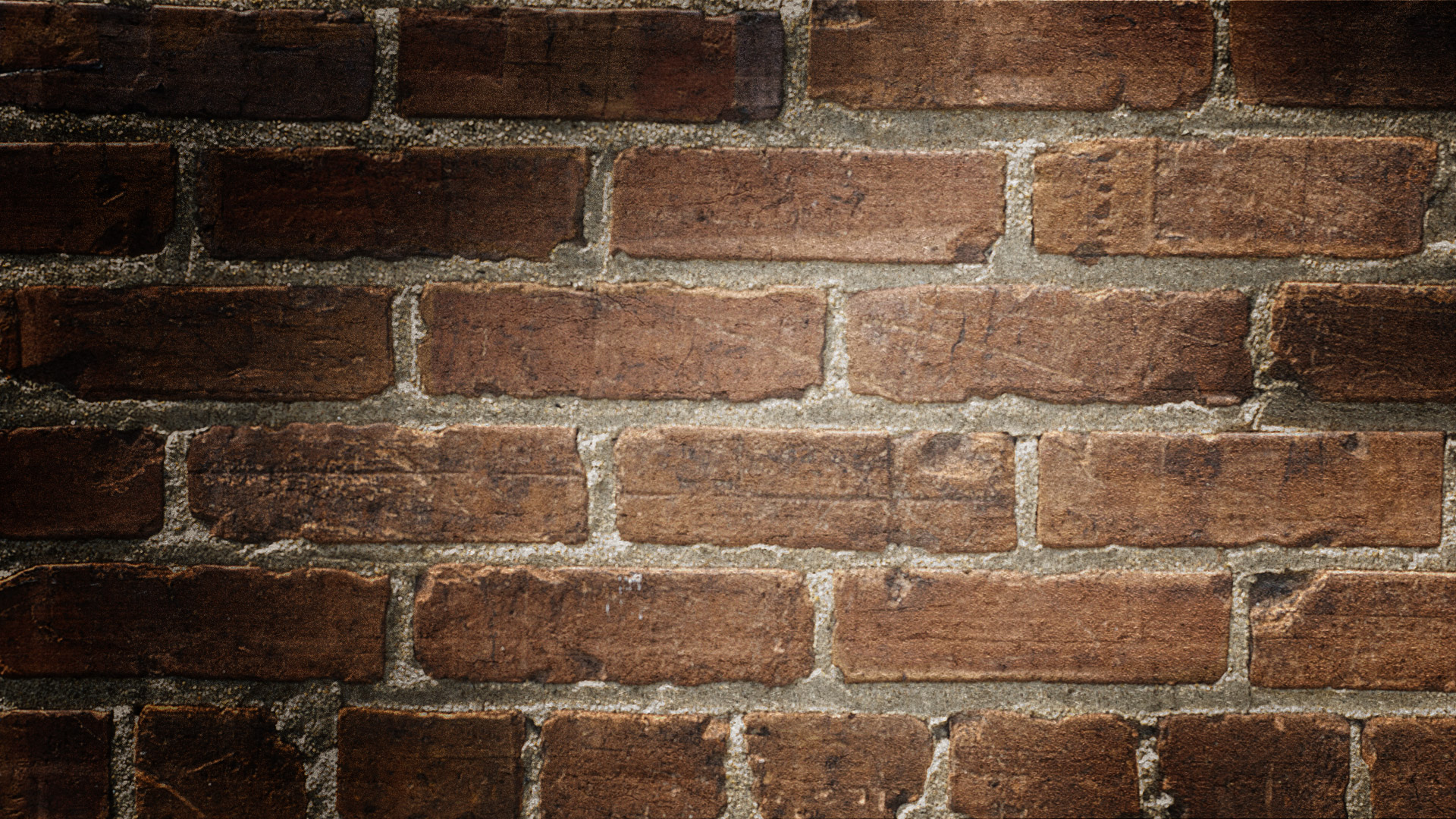 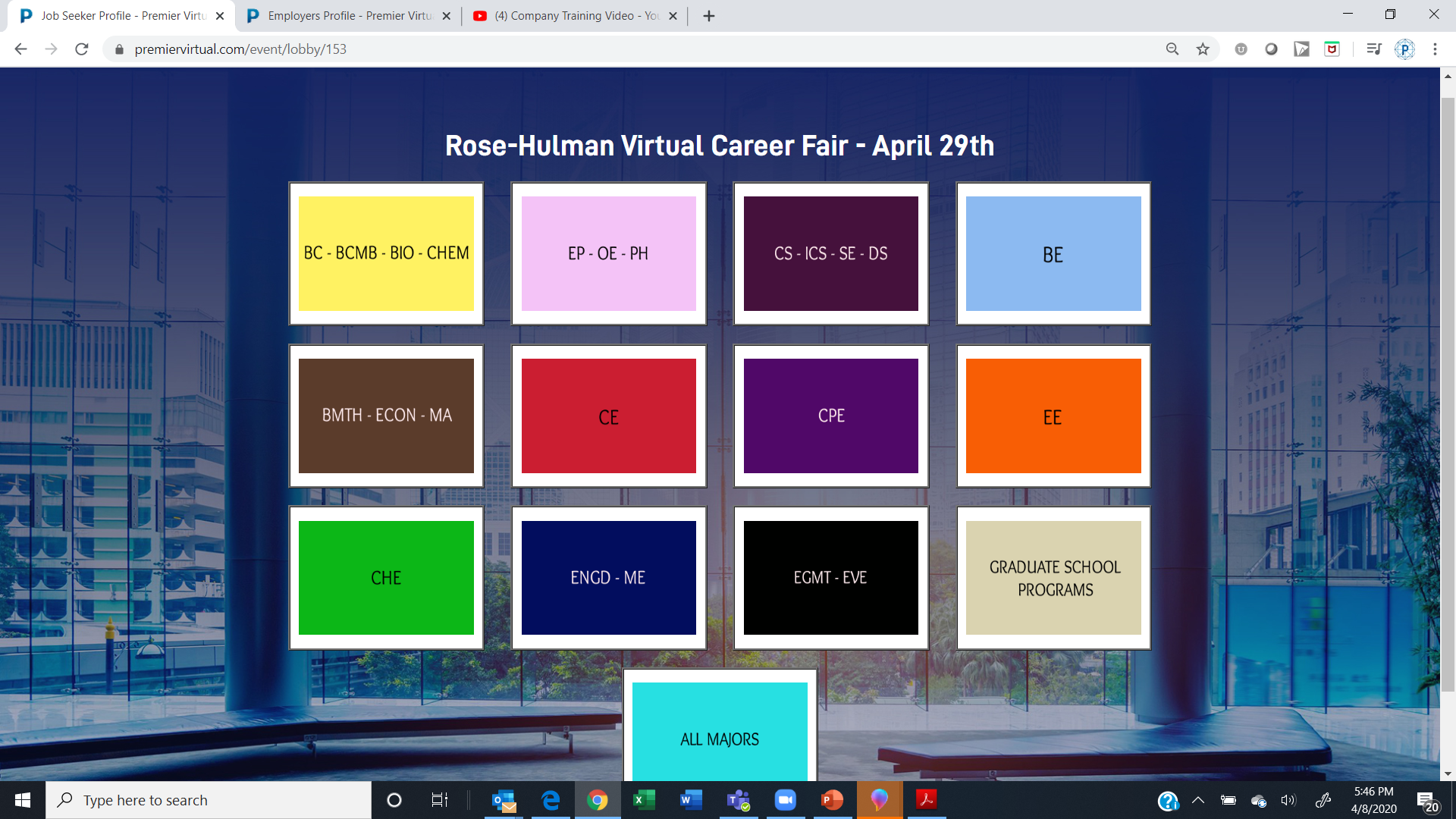 Virtual Career Fair Training Guide for ROSE-hulman students
Best Practices for a virtual career fair
Pre-Event
During the event
Post event
Register and upload your resume
Make sure you test on your computer/browser to make sure you know how to use it
Chrome works best
Log in on the day of event
Go into your major and look at all company hiring rooms
Once you go into a company hiring room, look at all their information to make sure it is what you are looking for.
Look at all companies not just the big name companies
Take notes on which companies you spoke with and applied to
Follow up companies
Connect on Linkedin with the people you spoke with
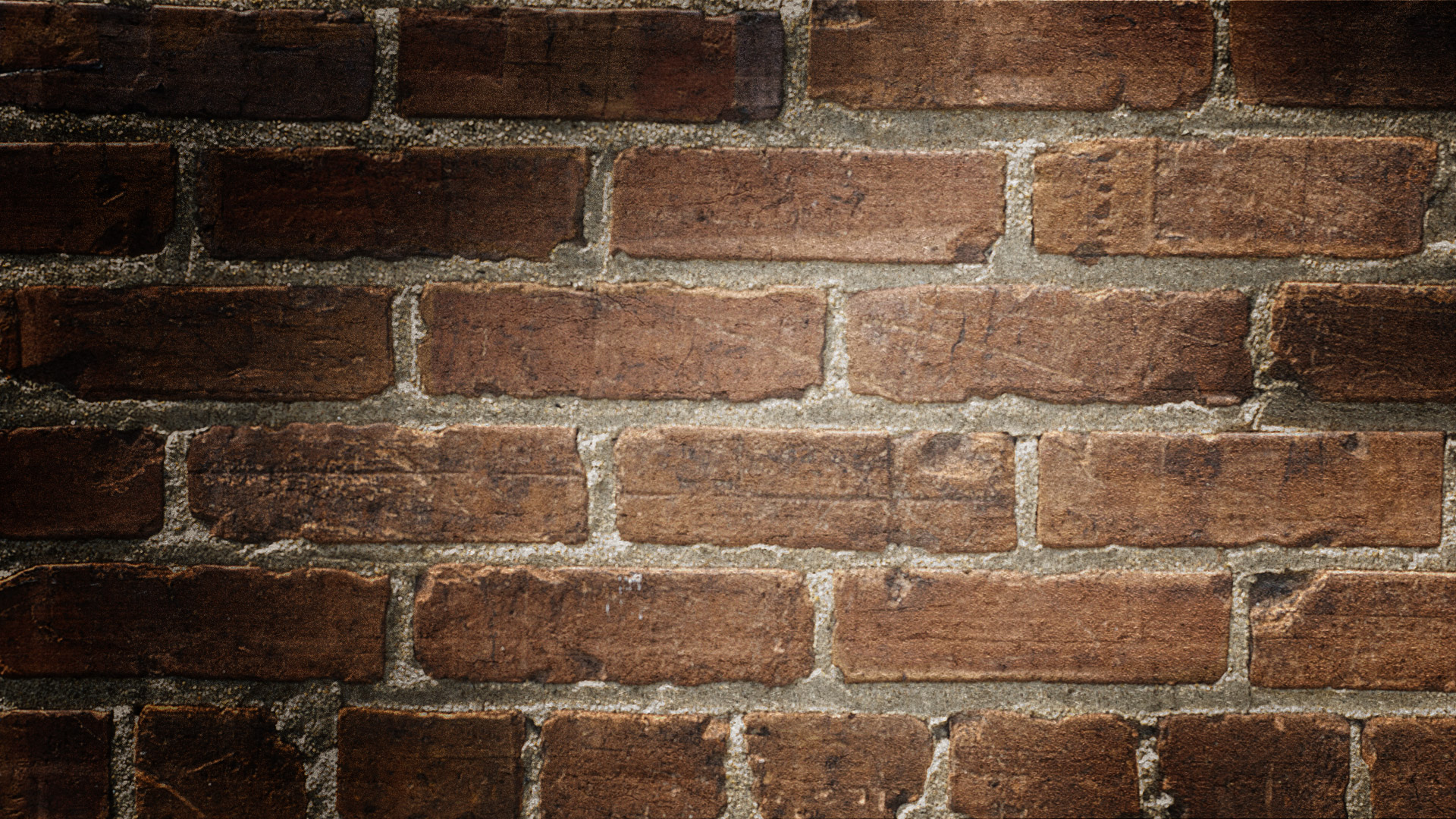 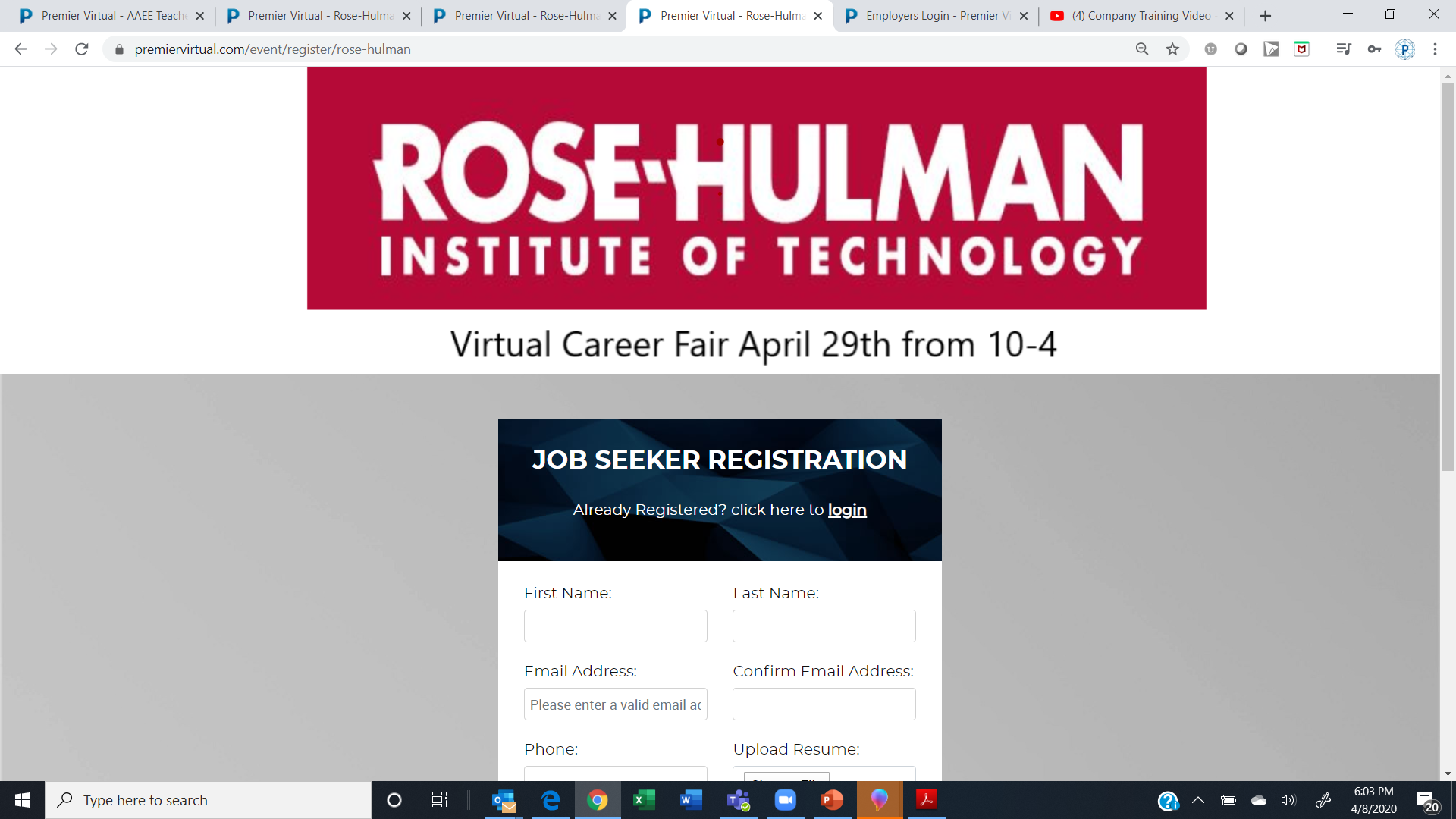 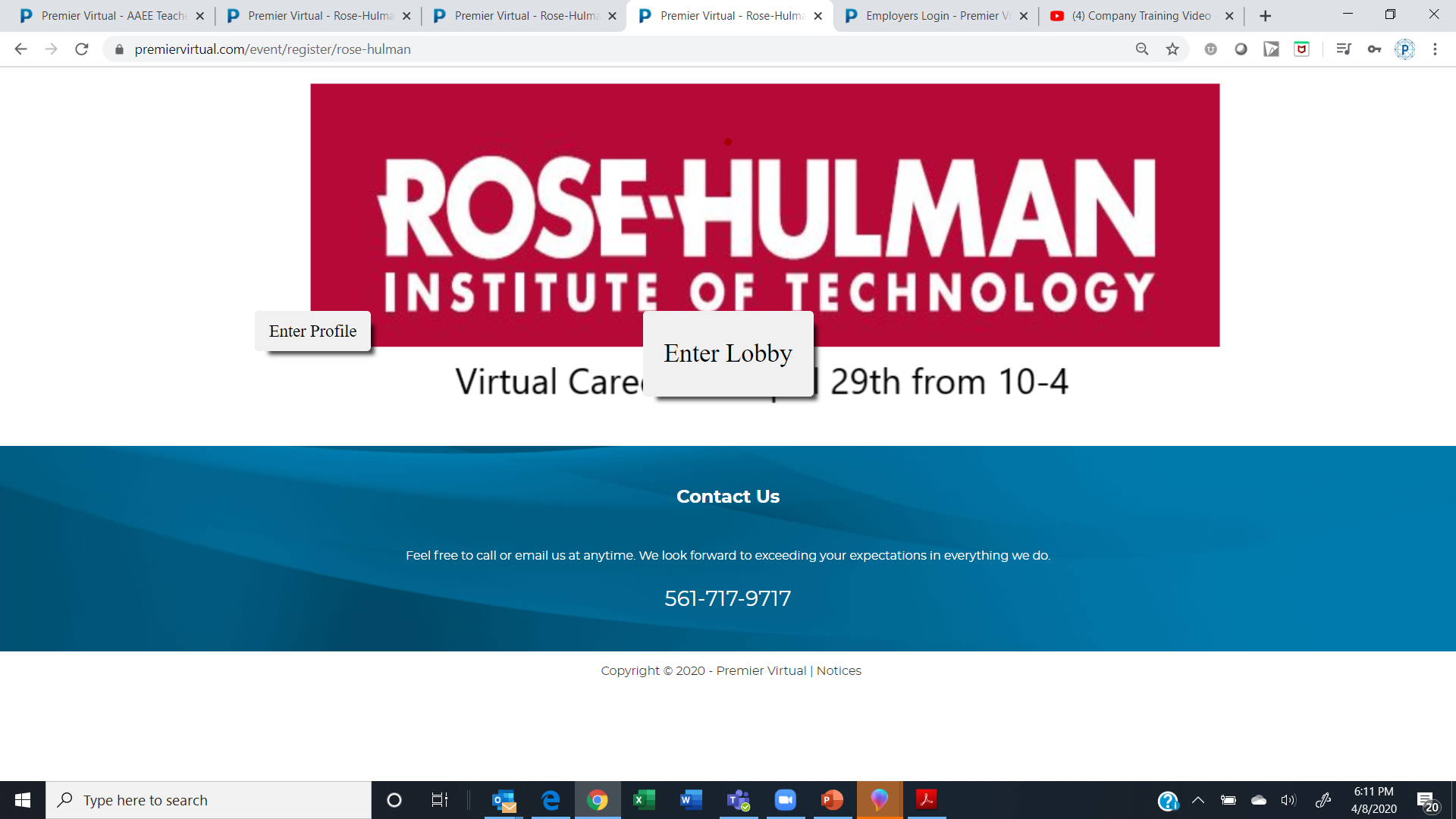 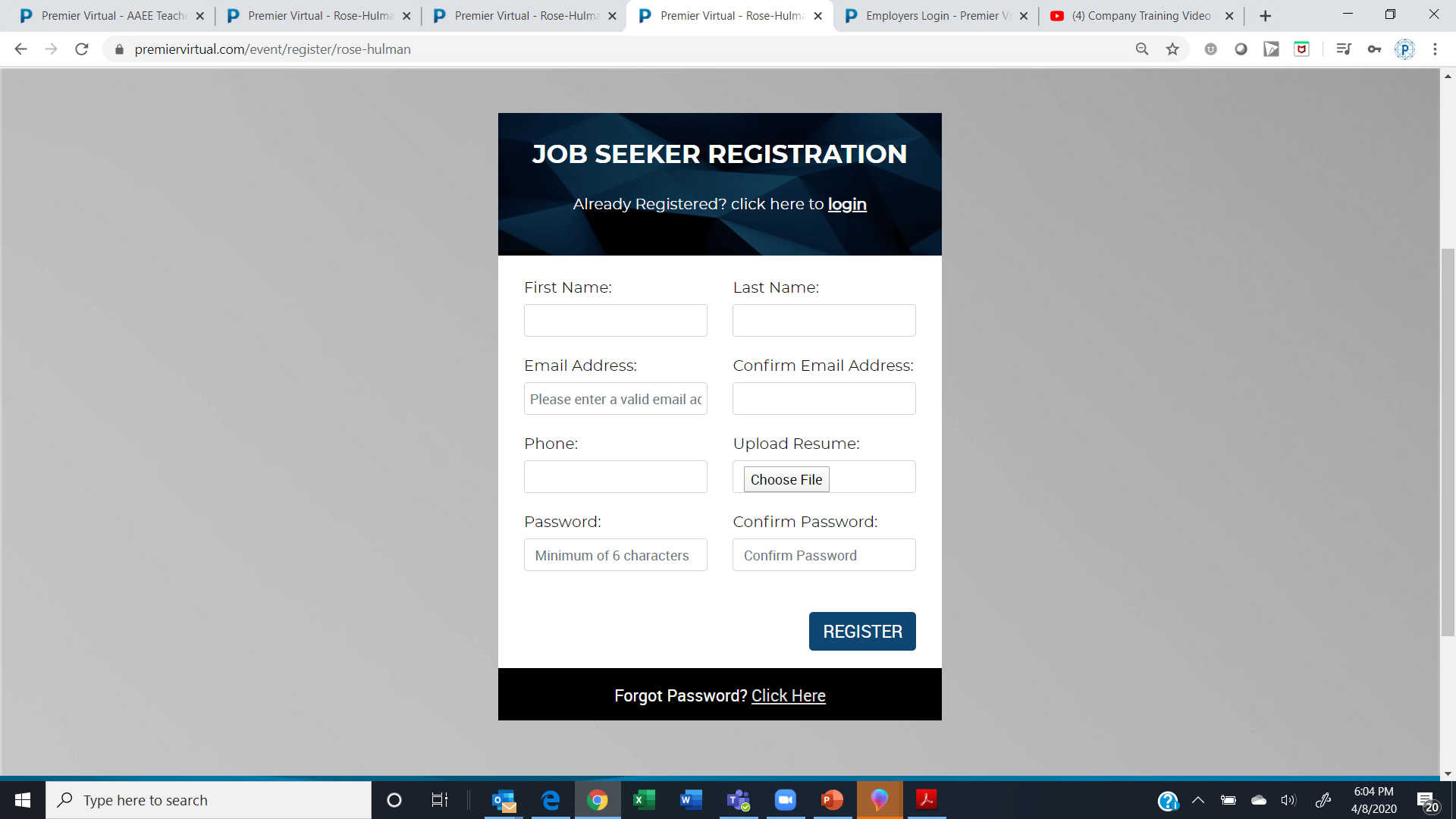 https://www.premiervirtual.com/event/register/rose-hulman
Enter contact information and upload your resume
Hit register button
This takes you to next page where you enter lobby
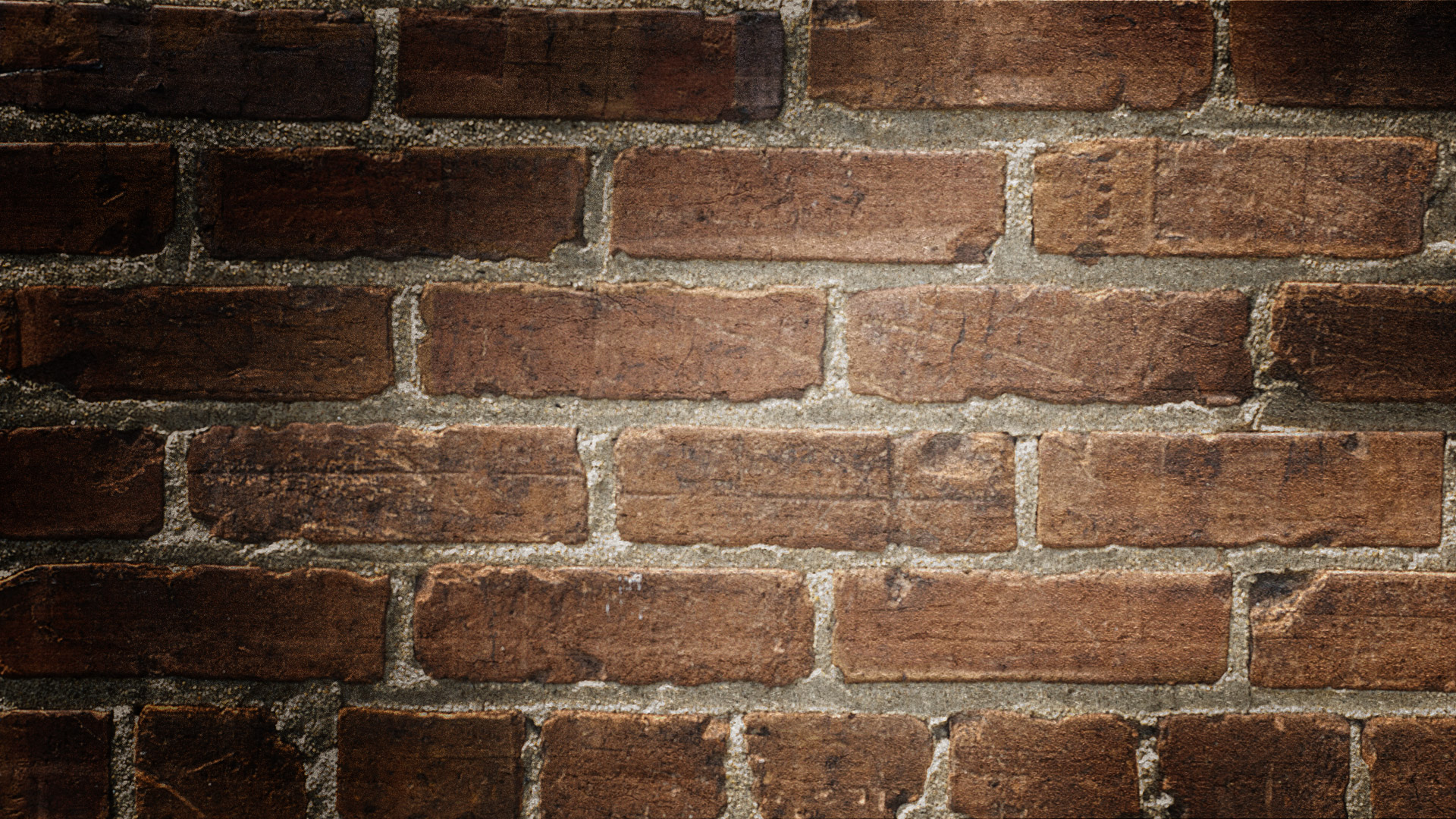 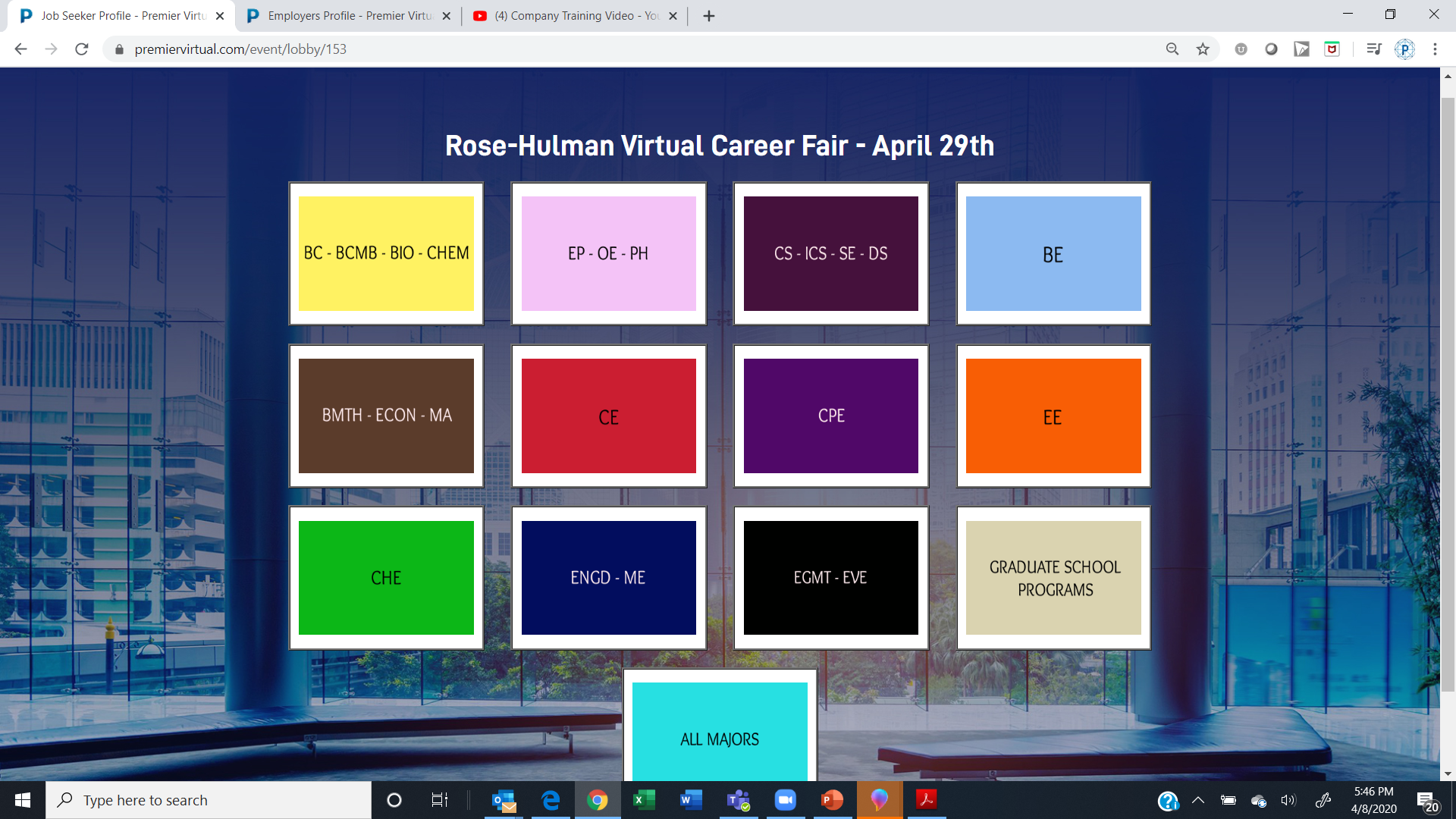 Click on your Major
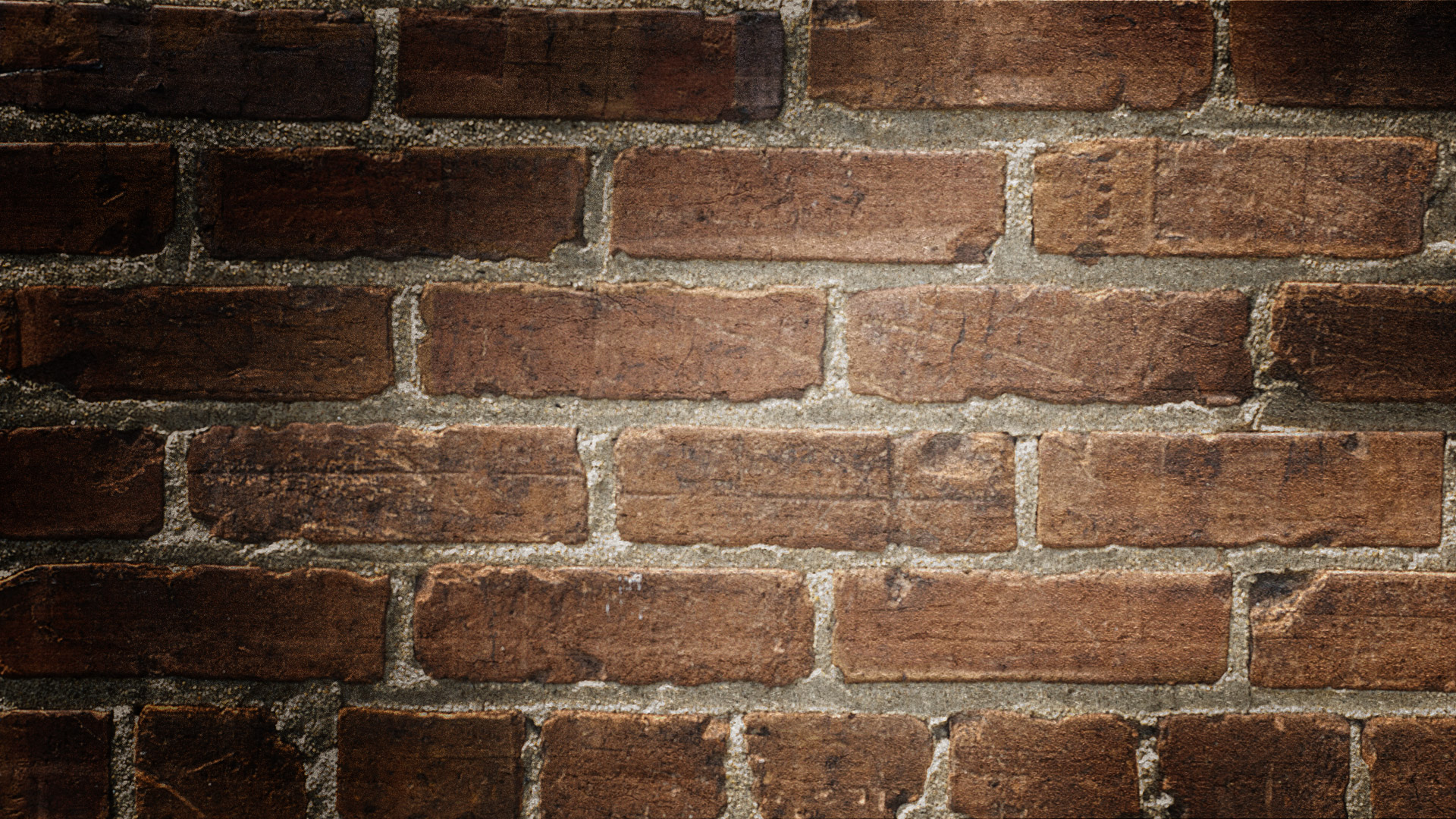 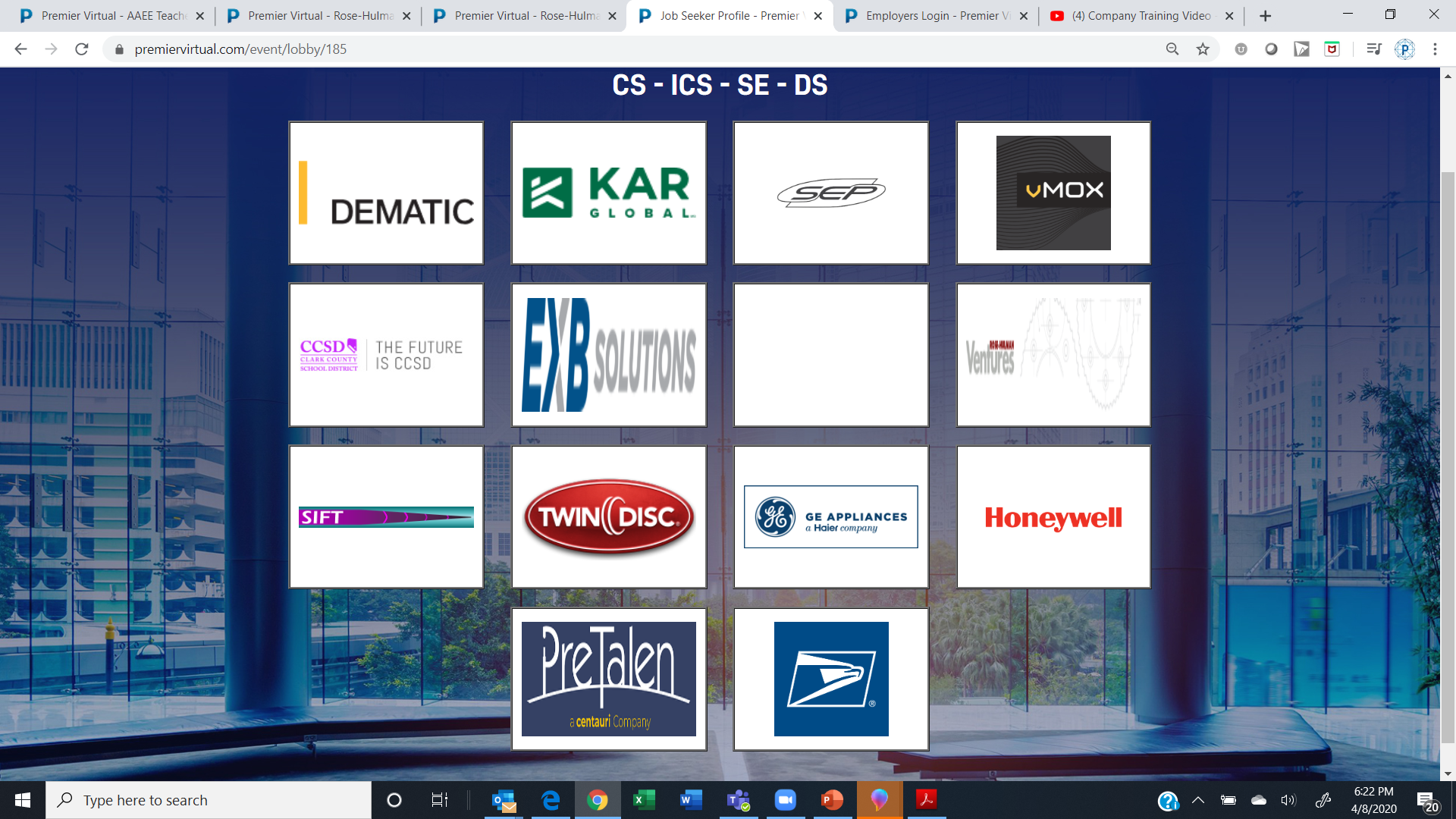 Click on company logo to get 
to their hiring room
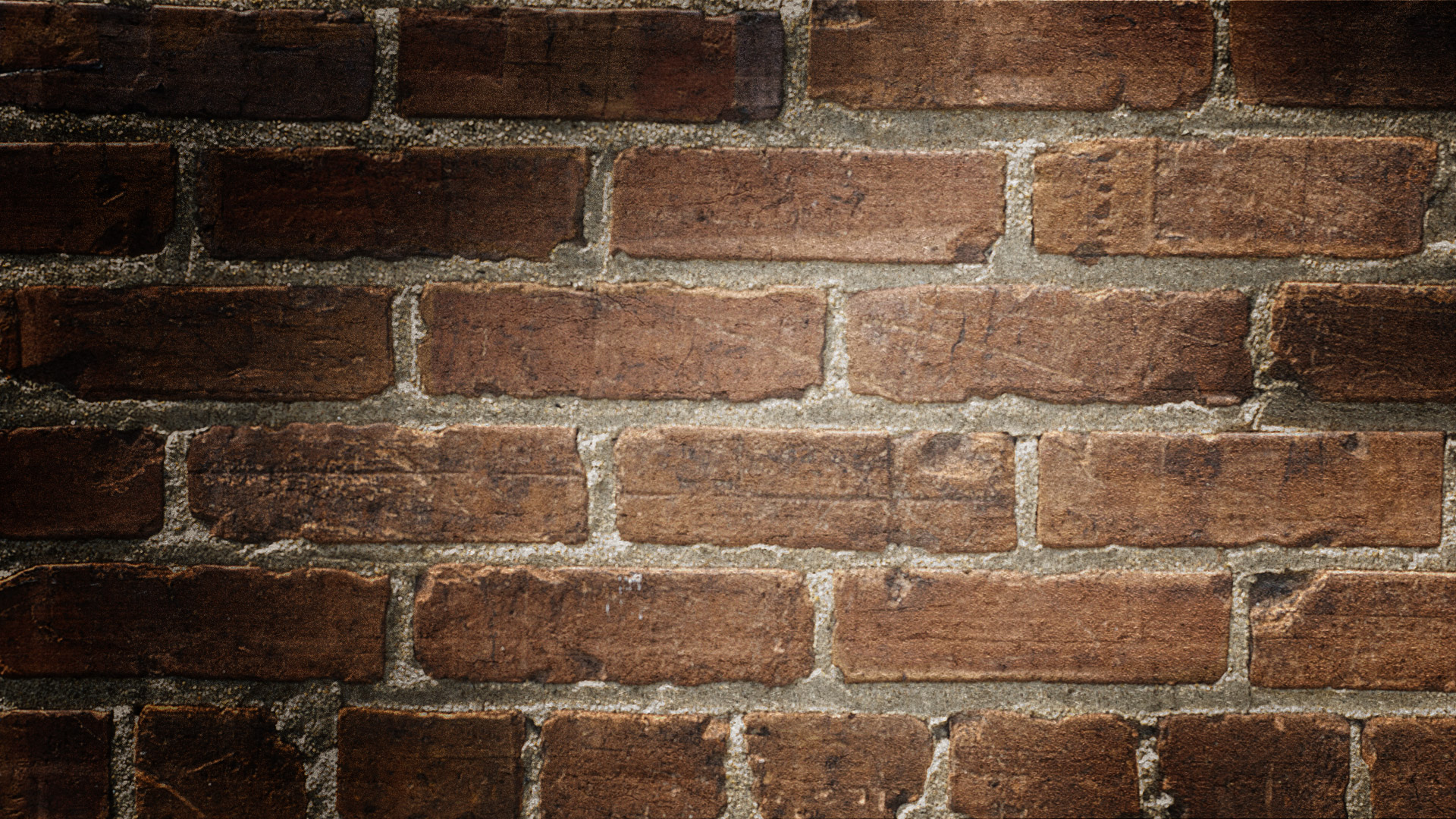 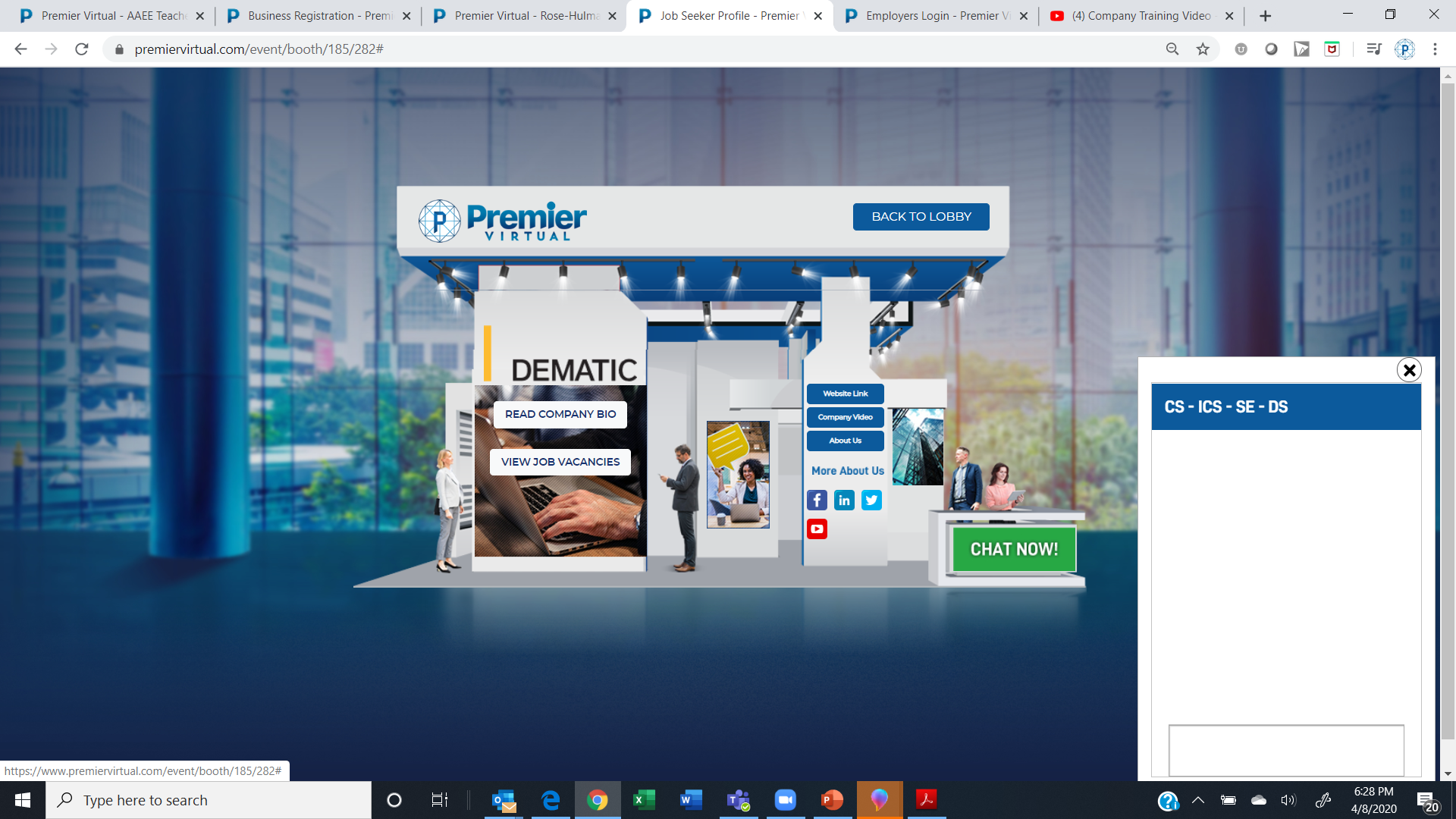 Click on company bio and job vacancies. You can view jobs and apply here.
Research company and their social media links
Start a conversation with recruiters if you have more questions
Go back to the lobby and view other companies
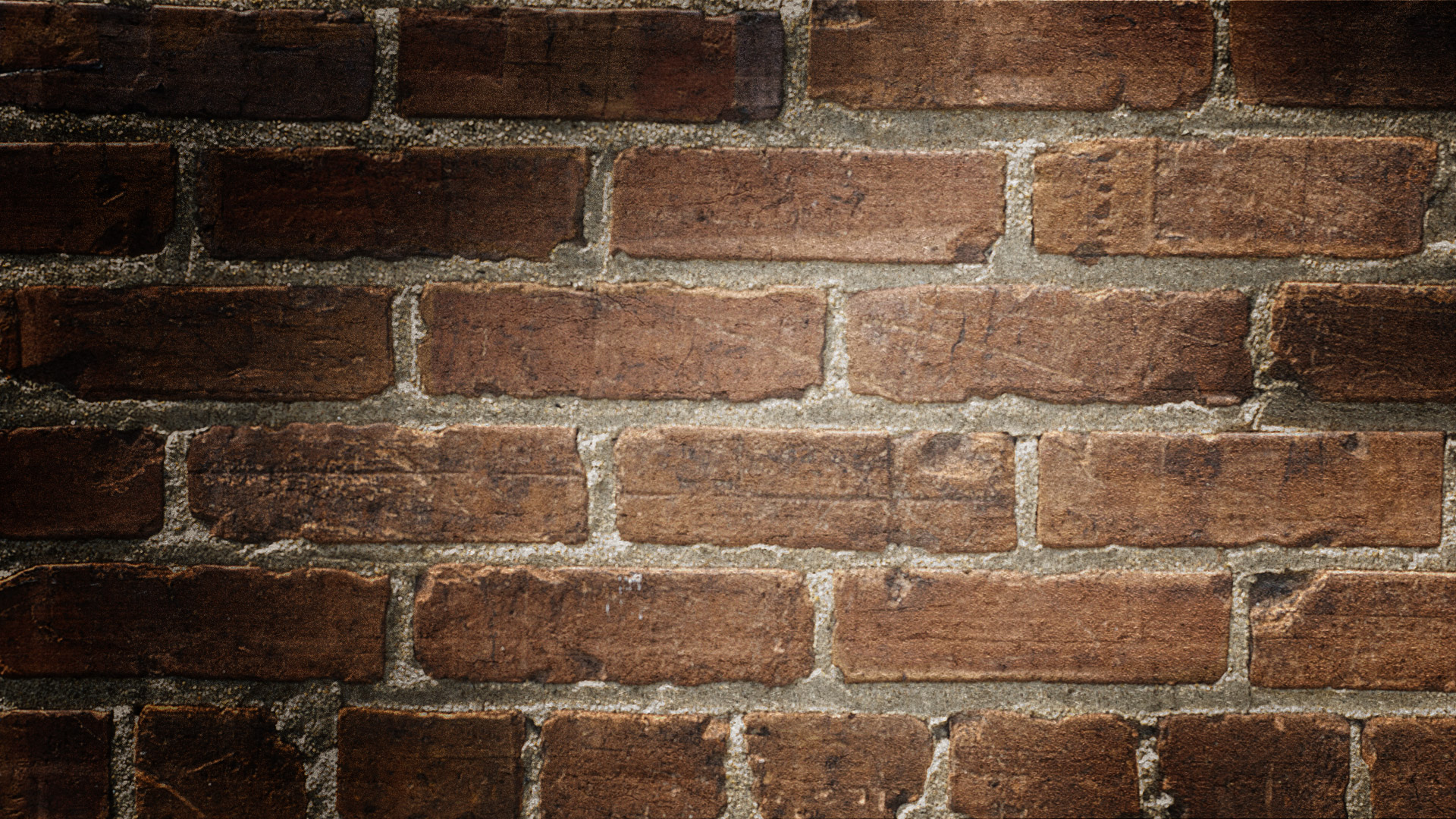 Thank you for participating 
in the 
Rose-Hulman Virtual Career Fair